День самоуправления в ГГУ имени Франциска Скорины
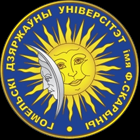 16 ноября 2018 года прошёл день студенческого самоуправления на Факультете Физики и информационных технологий.
В этот день практические занятия по предмету “Электричество и магнетизм” в группе Ф-23п проводил староста -  Сидский Станислав.
Тема занятия: Законы постоянного тока.
Как это было:
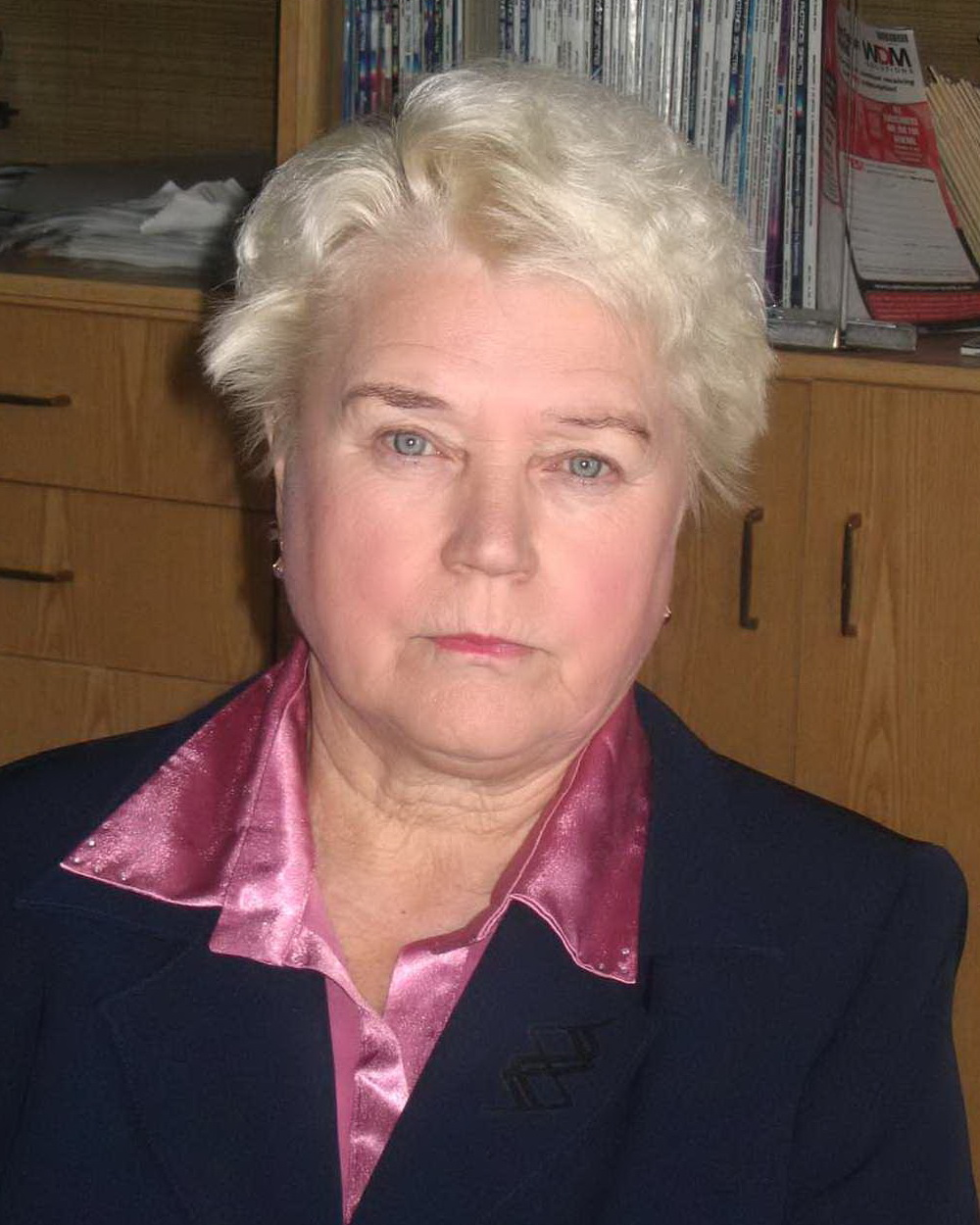 Старший преподаватель по предмету “Электричество и магнетизм” :  Желонкина Тамара Петровна .